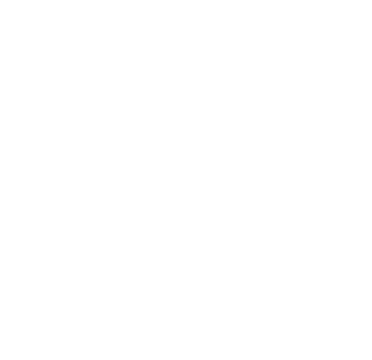 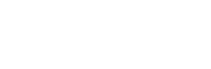 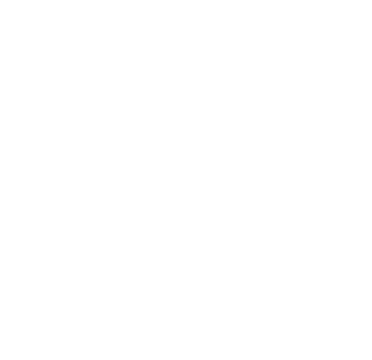 Business Requirements
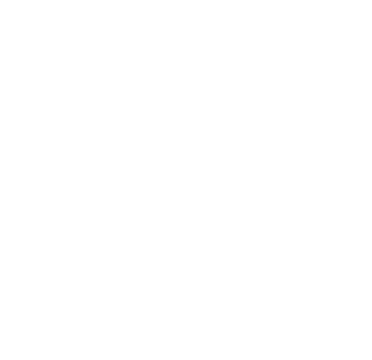 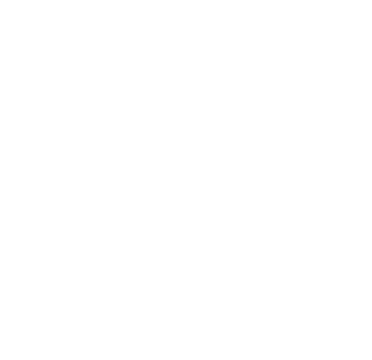 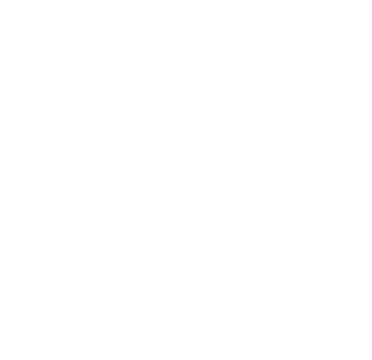 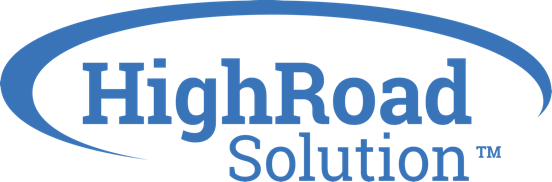 Agenda
Process
Business Rules
Email Preference Center (EPC) 
Exercise
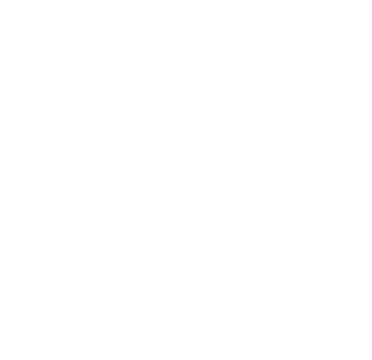 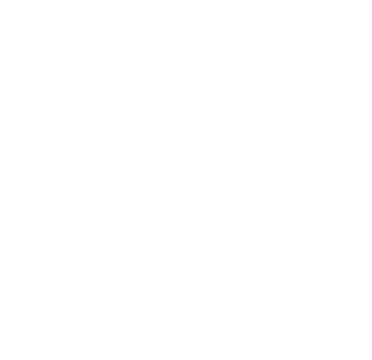 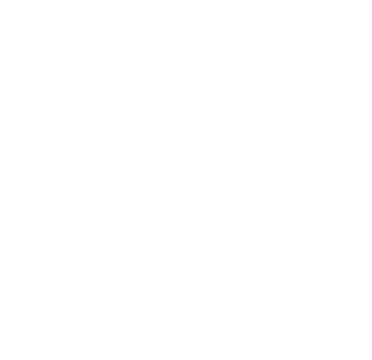 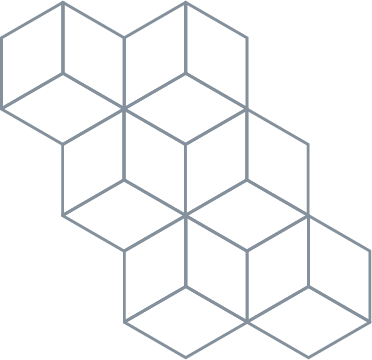 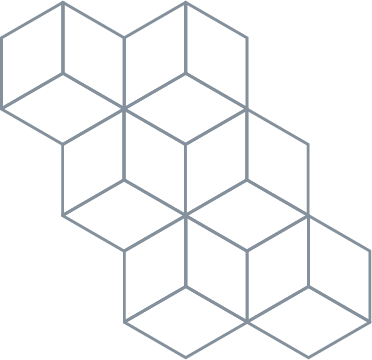 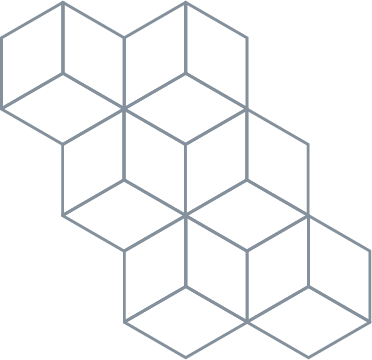 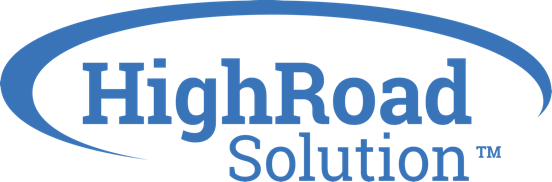 1
Process
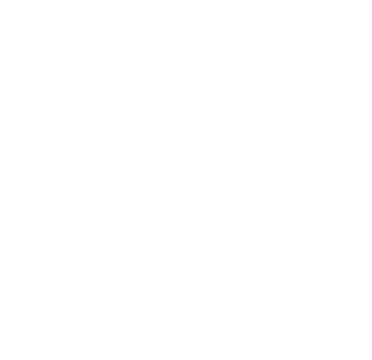 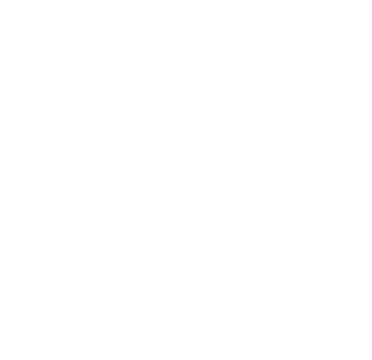 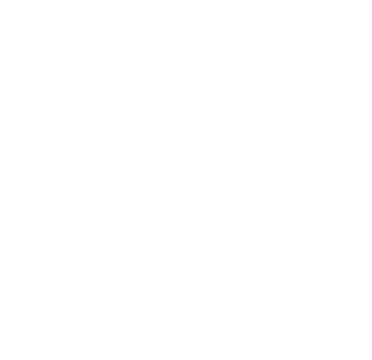 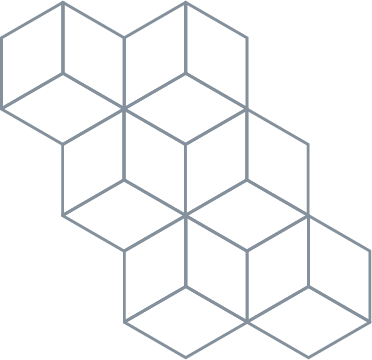 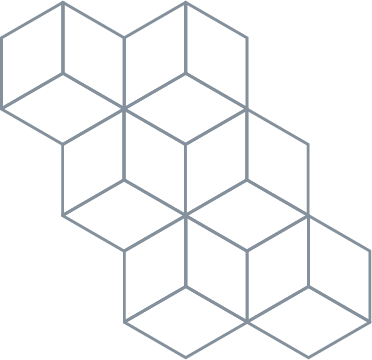 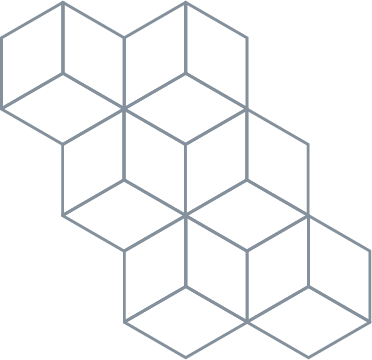 Translating your objectives into data
1
3
2
4
the how: tech
the what: marketing
Sync
Flow
Objectives
Data
Connect data 
Between the 
two systems
Map data sources, 
location and 
extraction
Identify and define what data will drive your campaigns
Understand how data moves from system to system
Plus Connector.
How it works.
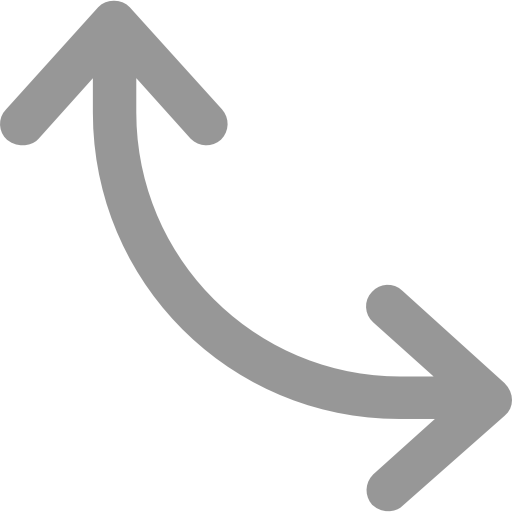 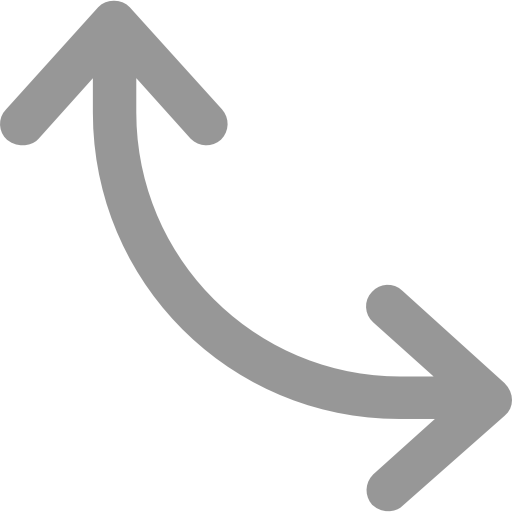 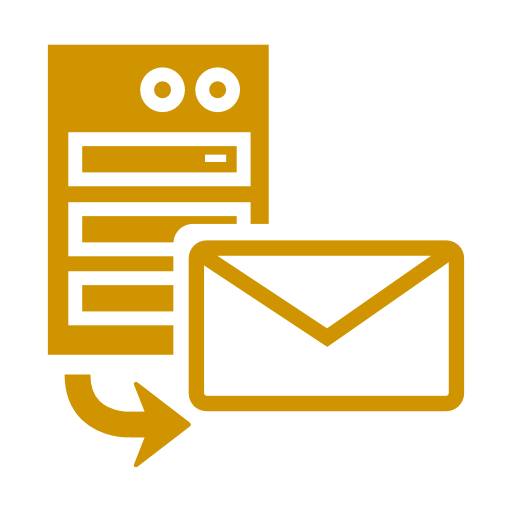 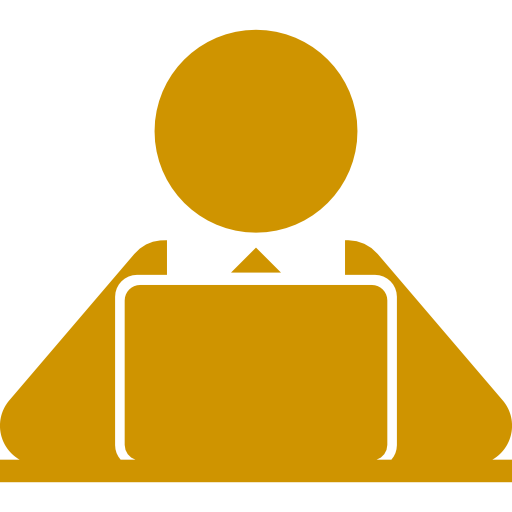 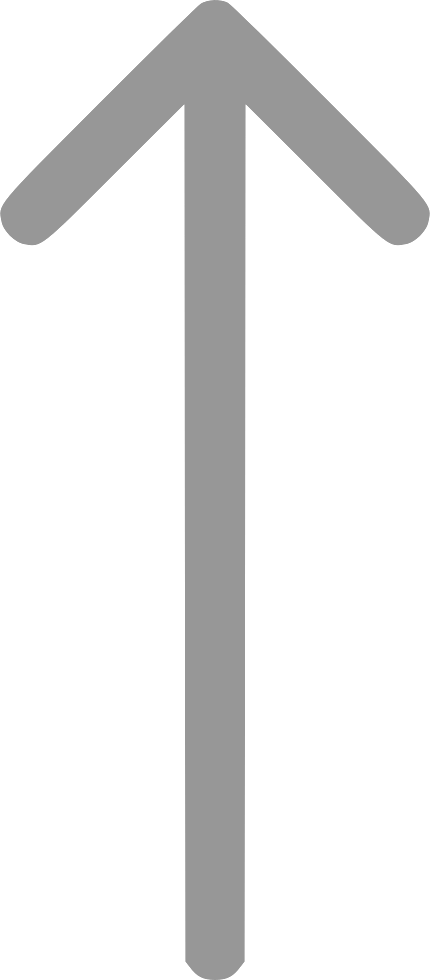 Email
Distribution
User Interaction 
with Email
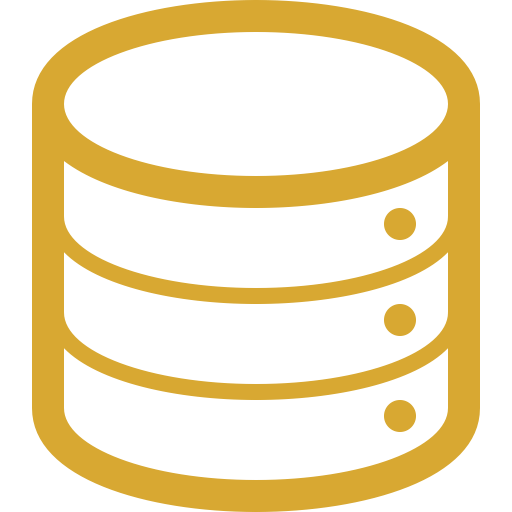 Adestra
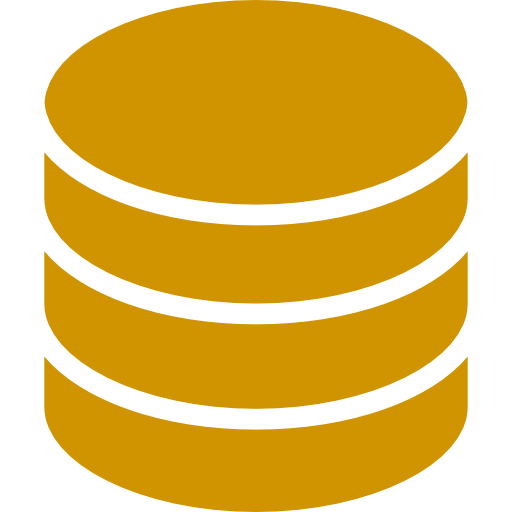 AMS
Email Preference Center
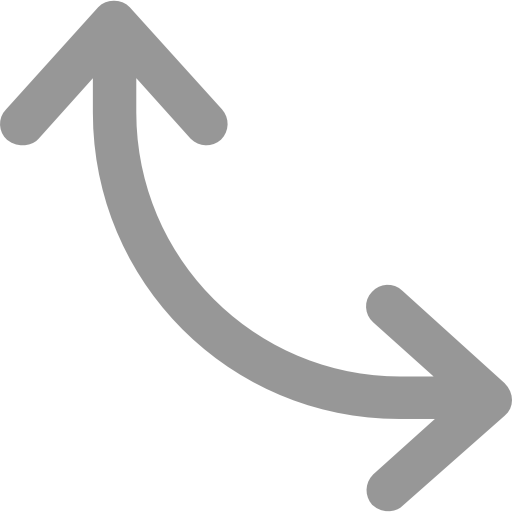 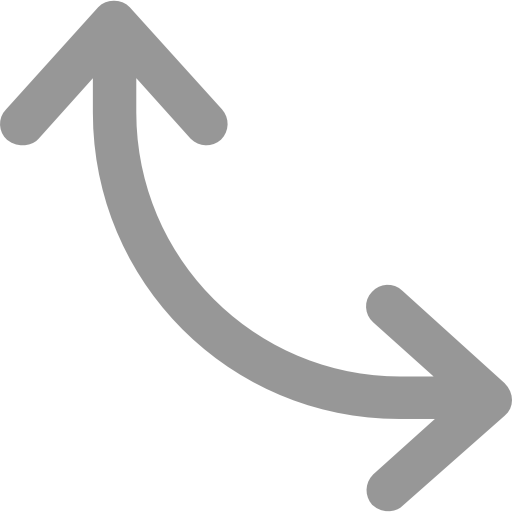 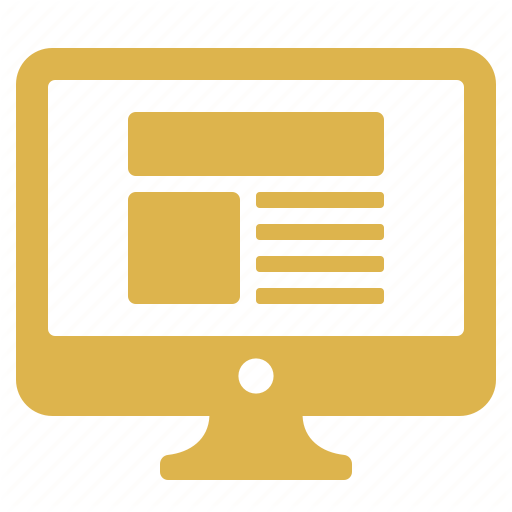 Plus Connector.
Centralizes two worlds of data to give you access to the full picture.
Opened an email
Adestra (Email Automation Platform)
Data collected as users interact with your content
(AMS)
Data collected through membership application
Job Function
Clicked on a link
Certifications held
Visited a landing page
Engagement score
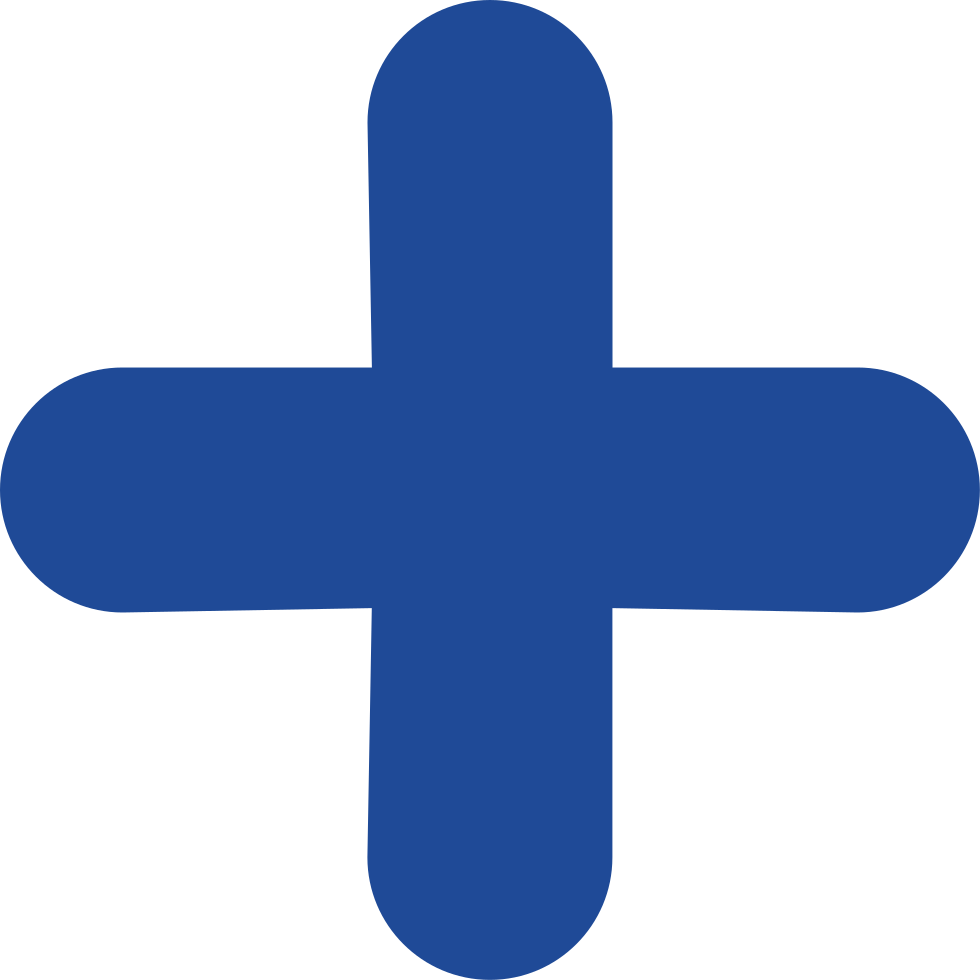 03
Converted
Member thru
Pre-segmentation
Commonly used lists 
(i.e. members, volunteers, registrants, etc.)
Plus ConnectorComponents
All customer
Entire universe
(fields)
Email Preference Center
Opt-ins, opt-downs, unsubscribes
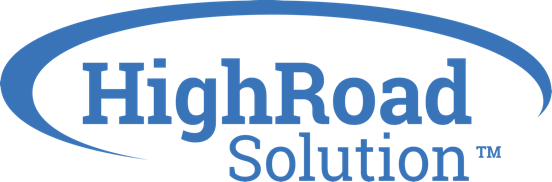 2
Business Rules
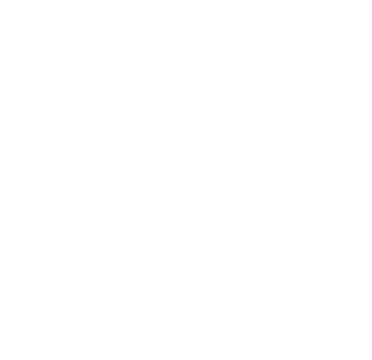 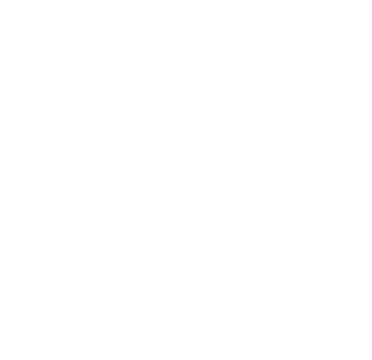 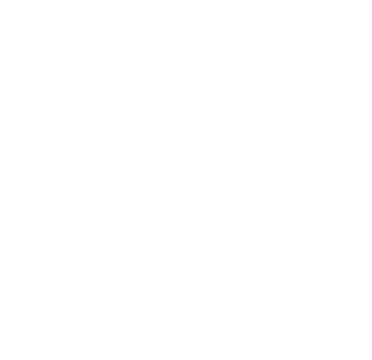 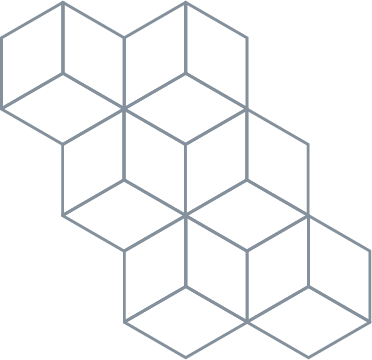 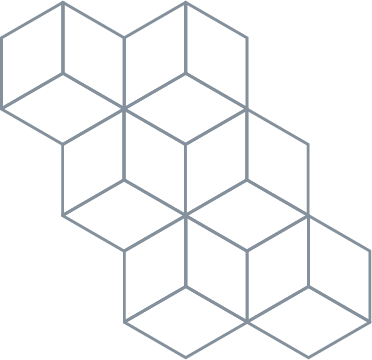 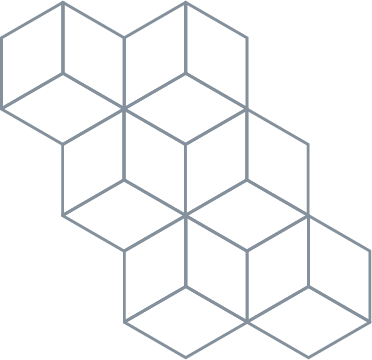 Who?
Who should flow into Adestra from AM.Net (need valid email address and opt-in)?
Everyone 
Members
Volunteers
Customers
Prospects
What?
When they come over, what data attributes need to come with them (first name, last name, email address are defaults)?

Demographics (personalization) 	
First name 
Company Name
Member ID

Behavioral (segmentation): 
Member activities (events, etc.)
Interests (focus areas, etc.)
Volunteer activity
Example Fields
First Name
Last Name
Email Address
Member ID
Company
Title / Position
Company Type
Special Interests
Job Level
Job Function
Geography
Certifications
Member Status/Level
Activities:
Type of Events/Transactions
Type of Volunteership
Type of Training
Type of Standard
Type of Product
How?
In most cases, it’ll be a combination of the three options:
What will be coming over as fields and field attributes?
What will be coming over as pre-segmentation lists?
What will be coming over as Queries within AM.Net?
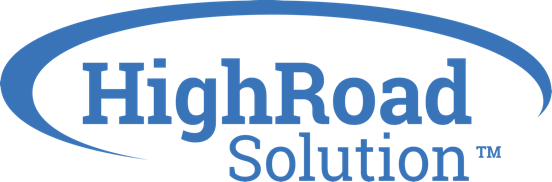 3
Email Preference 
Center (EPC)
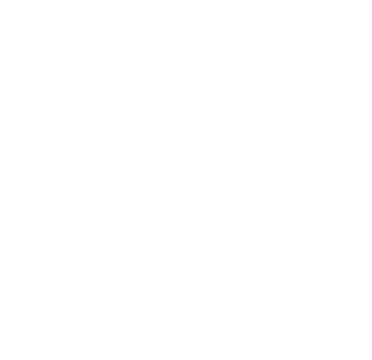 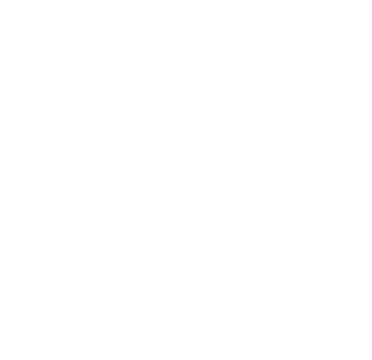 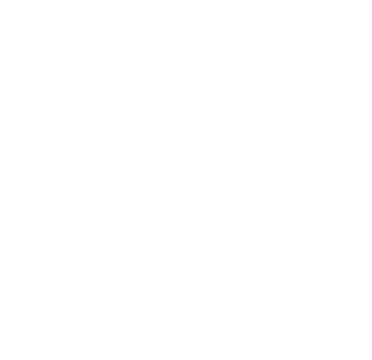 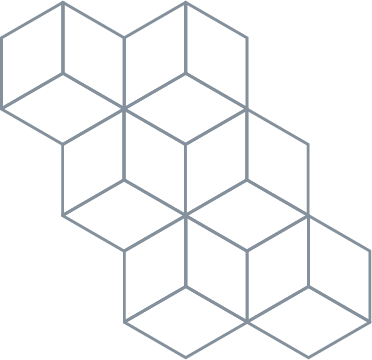 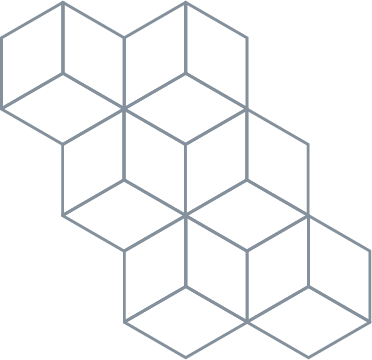 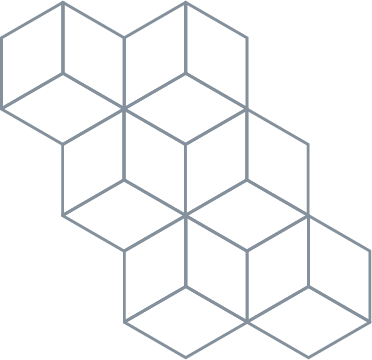 What is an EPC?
An Email Preference Center is a centralized location where users can manage their communications preferences and topical interests.
Why use an EPC?
CustomizeIndividualize your users’ experience with your organization
AdhereStay compliant with GDPR and other communication policies
RetainPush the programs that 
align with your member for 
greater retention and less global opt-outs
Target Build buyer journeys 
around self-selected 
topic preferences
‹#›
Centralize
How to best promote 
your EPC?
Add your EPC to your member profile area.
Externalize
Synchronize
Promote your Email Preference Center to non-members (i.e. website)
Integrate EPC 
campaigns into your communications calendar
How to structure your EPC?
Audience 
Members
Customers
Prospects

Structure
By focus areas/topics
By programs (i.e. events)
By communication types (i.e. newsletters)
By audiences (i.e. specific job titles)

Alerts
Language that they’re about to opt-out of all member cx, etc.

Industry Standards
Stay between 5-15 overall categories
Sub-categories are recommended
Opt-in default to primary category
Dynamic options
Flex
Triggers your EPC page to display differently depending on who’s looking at the page. 

Scenario: Your EPC shows member newsletters only to those who are members. A non-member can view the EPC page but will not see the member newsletter.
Pivot
Allows those into your EPC who are 
not already in your AMS.

Scenario: You want your EPC available to the public (members, customers, non-members) and are using it as a member cx tool and an awareness tool.
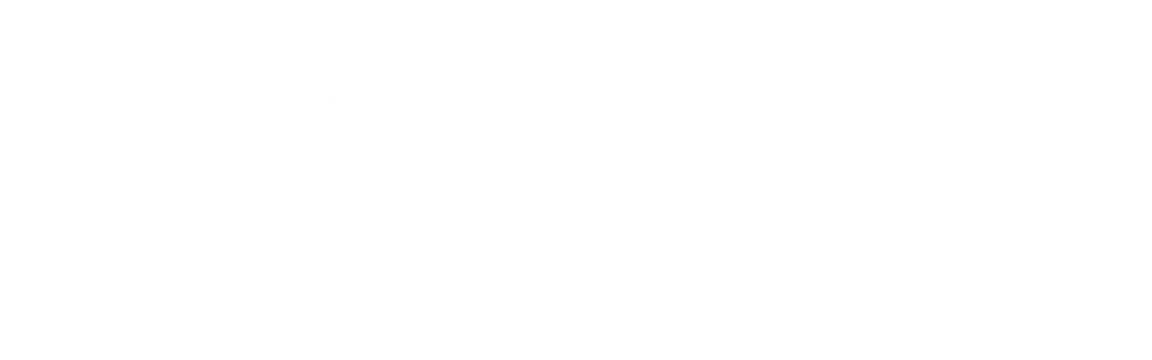 An EPC is a compliance tool
With this said, the tool can also be used to generate leads, and increase member engagement and renewals.
What are your goals for the EPC?
What are you intended audiences for the EPC?


Are you looking to generating net new leads?


Are you looking to collect more information on your members?


Are you looking to promote via in-house advertising?


Are you looking to track the EPC page?
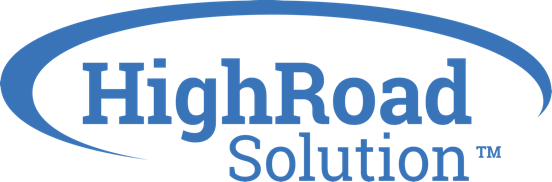 Email Preference Center
EPC Standard Example
Center of Excellence
Data segmentation
Content marketing
Deliverability practices
Goal setting & tracking
Lead gen & sales
Member engagement
New tools & technologies

Services
Data management
Email automation
Marketing automation
Digital marketing
Technology adoption
HighRoad Updates
Company announcements
Product roadmap

Products & Solutions
Adestra
Blue Hornet
ICE Newsletter
Plus Connector
SharpSpring
Shopping Cart
SMS Texting

Educational Events
Webinars
Workshops
Individualizes your members’ experiences
Weekly Blog Digest Digest
Keeps you compliant
I no longer want to receive emails from HighRoad
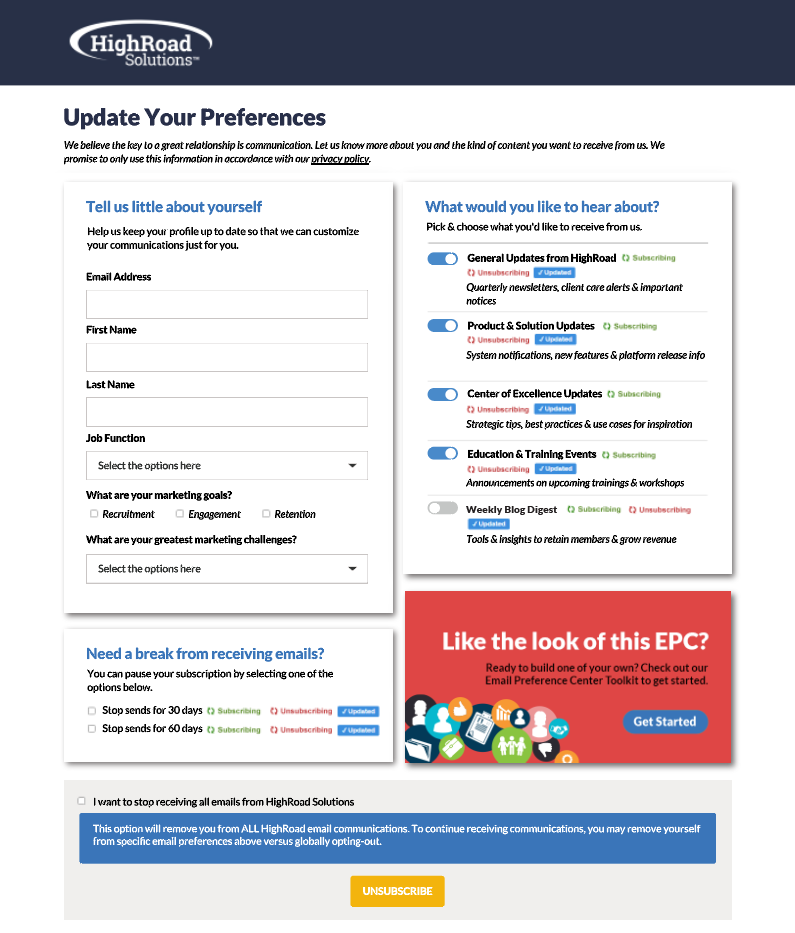 EPC 
Elevated
Example
Member experience
Lead gen and/or client data collection
In-house advertising
Frequency management
Compliance
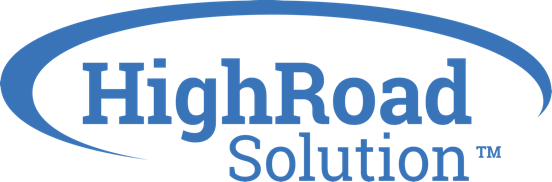 4
Exercise
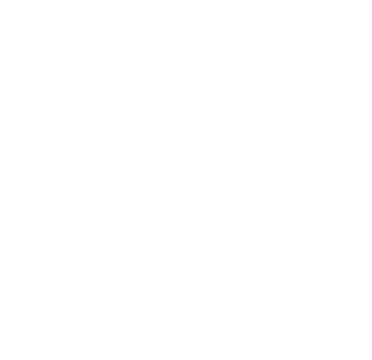 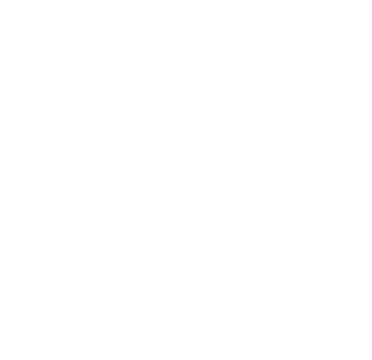 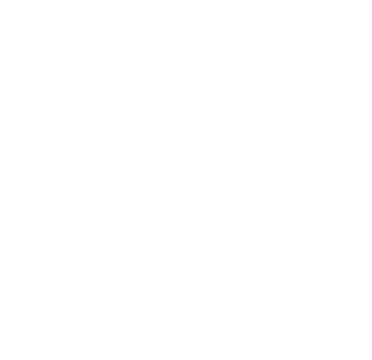 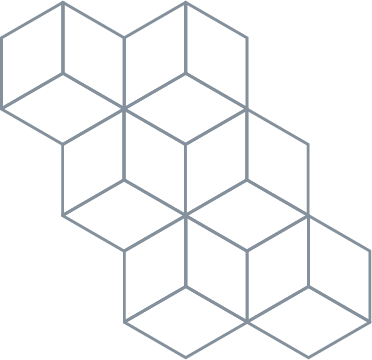 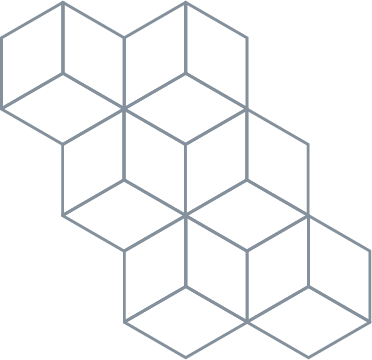 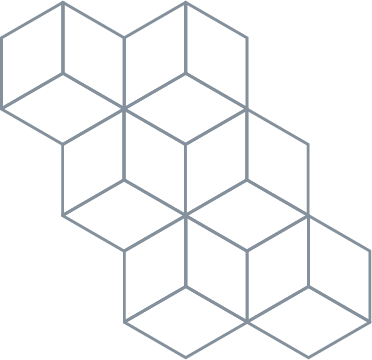 Exercise
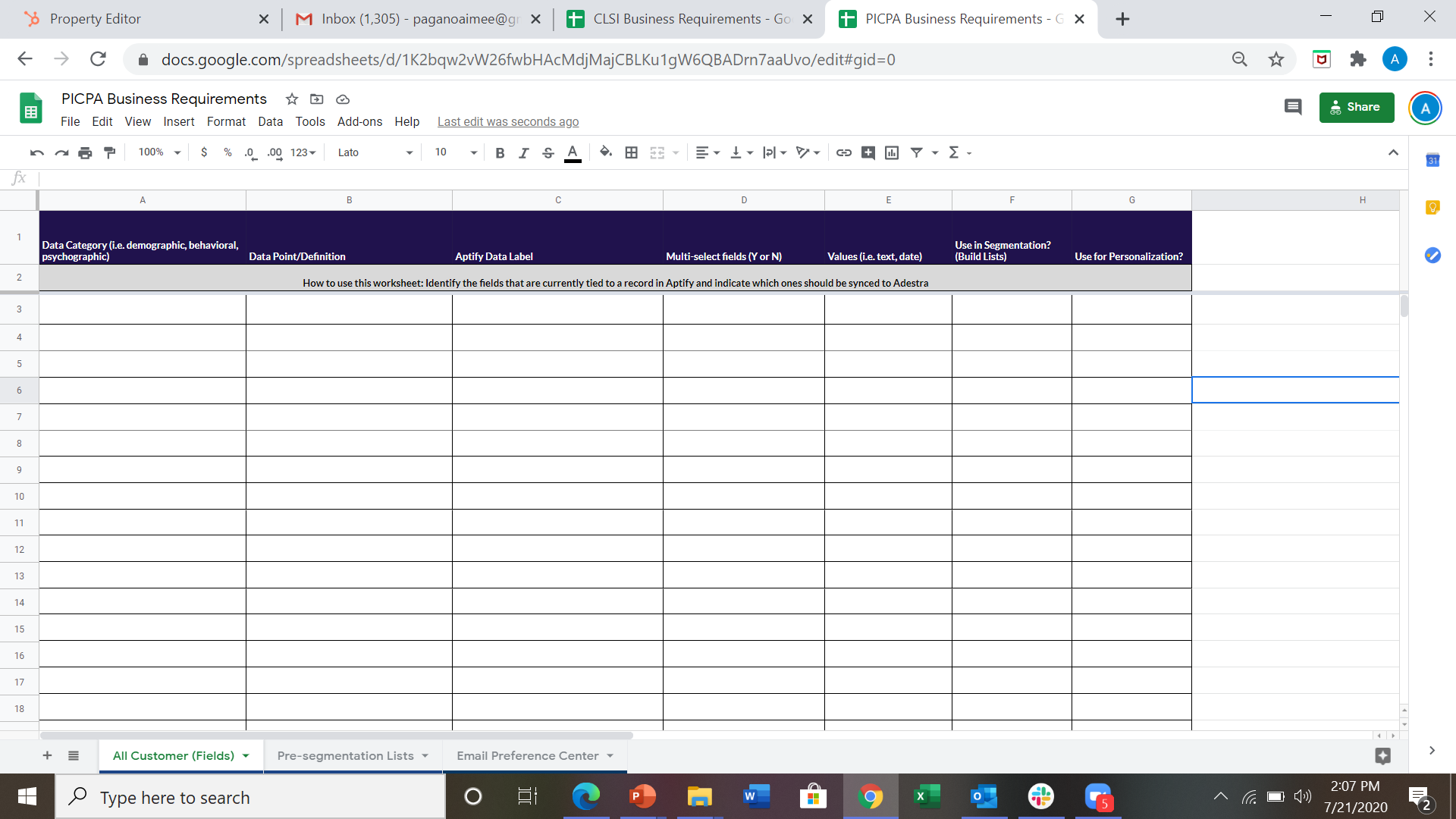 CLICK HERE FOR WORKBOOK
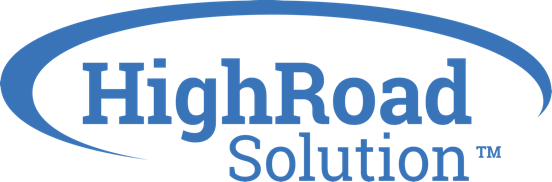 Next Steps
ORCPA to fill out first draft of Business Requirements worksheet
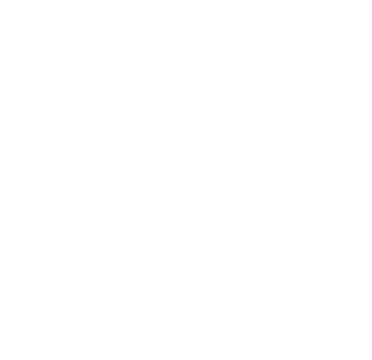 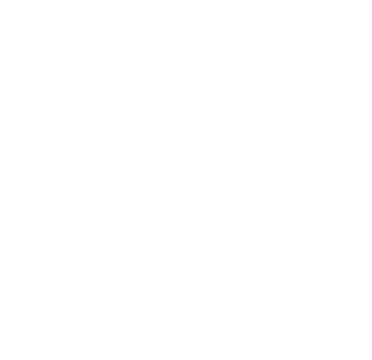 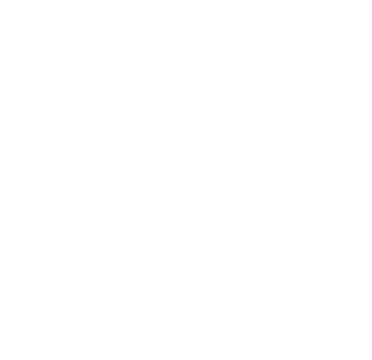 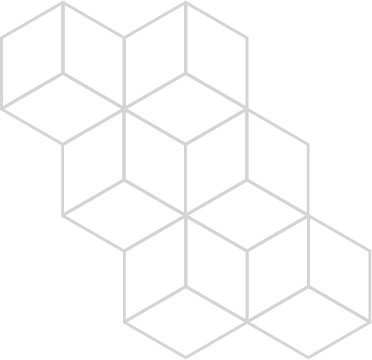 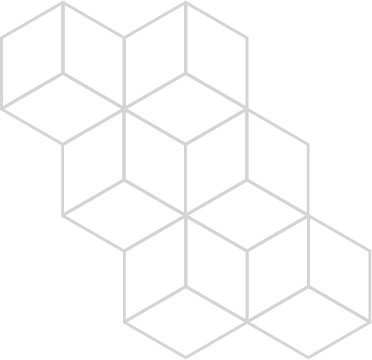 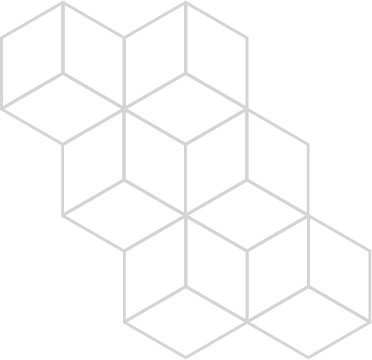